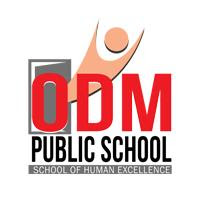 SESSION NO:8
CLASS :IV
SUBJECT : SOCIAL SCIENCE
CHAPTER NUMBER: 6
CHAPTER NAME : THE SOUTHERN PLATEAU
SUBTOPIC : Short Q/A
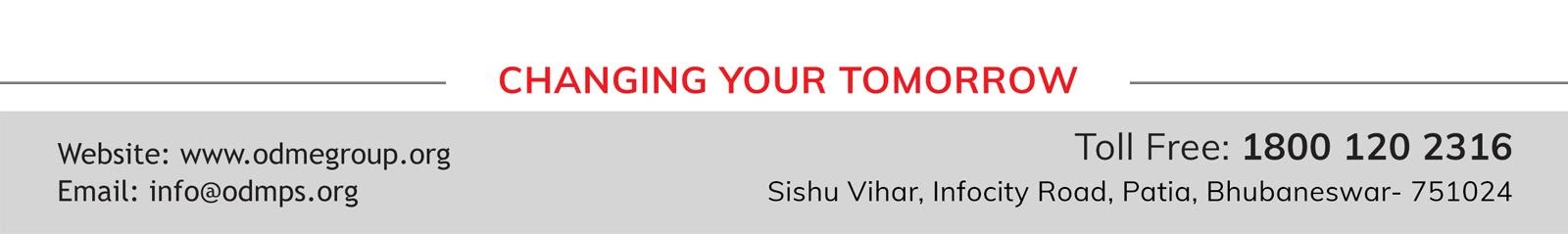 LEARNING OBJECTIVES:
Children will come to know -
Will be able to answer the questions related to the topic.
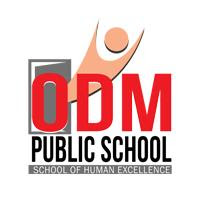 Fill in the blanks:

High land which is almost flat on the top is called a _________.

On the north-east border of the Malwa Plateau lie the________Hills.


Southern Plateau is divided into two parts by the __________valley.


__________soil found in the Deccan Plateau is very good for cotton.

       

The Deccan Plateau is bound by the__________and  _______   Ghats.


Rice is grown in the __________region of the Krishna and Godavarí rivers.
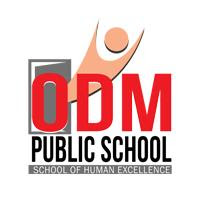 Write T for true and F for false sentences
The Southern Plateau covers a larger area than the Northern Plains.


Most of the land in the Deccan Plateau slopes from west to east.
       

The rivers in the Southern Plateau are fed by melting snow in mountains.


The rivers in the Northern Plains flow faster than those in the Deccan Plateau.


The Central Highlands are very rich in minerals.


Black soil is good for oilseeds.
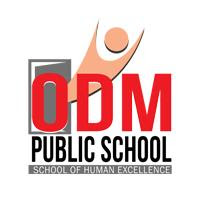 Multiple choice questions.

The Southern Plateau is bounded on the east and west by

the Aravali Range	b. the hilly regions called Ghats	c. the Rajmahal Hills      d. the Narmada Valley

2..  Which of these states is not included in the Deccan Plateau?

Jharkhand	b. Chhattisgarh	c. Madhya Pradesh	d. Tamil Nadu

3.Which of these rivers flows from east to west?

Mahanadi	b. Godavari	c. Narmada	d. none of these

4.Which of these rivers is fed by melting snow?

Yamuna	b. Mahanadi	       c. Godavari	          d. Narmada

5.Black soil is especially good for:

wheat	       b. rice	        c. millets	                 d. cotton
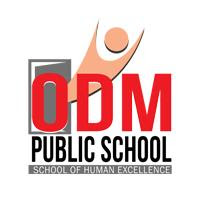 Match the columns.

Rajmahal Hills	                            c. North-east border of Southern Plateau     

Gold mines	                              d. Kolar in

Jog Falls	                                     b. Sharavati River 

Tapi river	                                      a. Arabian Sea
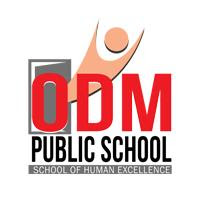 ANSWERS
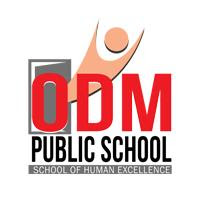 Multiple choice questions.

The Southern Plateau is bounded on the east and west by

the Aravali Range	b. the hilly regions called Ghats	c. the Rajmahal Hills      d. the Narmada Valley

2..  Which of these states is not included in the Deccan Plateau?

Jharkhand	b. Chhattisgarh	c. Madhya Pradesh	d. Tamil Nadu

Which of these rivers flows from east to west?

Mahanadi	b. Godavari	c. Narmada	d. none of these

Which of these rivers is fed by melting snow?

Yamuna	b. Mahanadi	       c. Godavari	          d. Narmada

Black soil is especially good for:

wheat	       b. rice	        c. millets	                 d. cotton
√
√
√
√
√
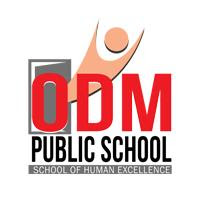 B. True or False:-
 
The Southern Plateau covers a larger area than the Northern Plains.

Most of the land in the Deccan Plateau slopes from west to east.

The rivers in the Southern Plateau are fed by melting snow in mountains.

The rivers in the Northern Plains flow faster than those in the Deccan Plateau.

The Central Highlands are very rich in minerals.
  
Black soil is good for oilseeds.
True
True
False
False
True
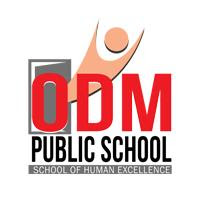 False
C. Match the columns.

Rajmahal Hills	                       a. Arabian Sea

Gold mines	                              b. Sharavati River

Jog Falls	                                    c. North-east border of Southern Plateau

Tapi river	                                    d. Kolar
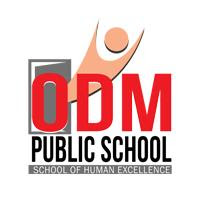 D.Fill in the blanks:

High land which is almost flat on the top is called a _________.

On the north-east border of the Malwa Plateau lie the________Hills.

Southern Plateau is divided into two parts by the __________valley.

__________soil found in the Deccan Plateau is very good for cotton.

The Deccan Plateau is bound by the__________and  _______   Ghats.

Rice is grown in the __________region of the Krishna and Godavarí rivers.
Plateau
Rajmahal
Narmada
Black soil
Eastern
Western
Delta
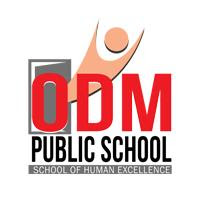 HOMEWORK
The iron and steel industry in Chota Nagpur and plateau is well developed. Why? ( Give reasons)
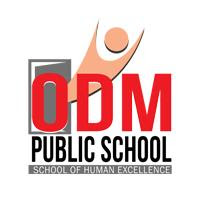 LEARNING OUTCOME:
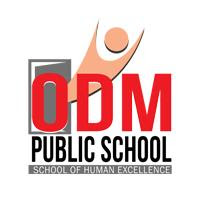 THANKING YOU
ODM EDUCATIONAL GROUP
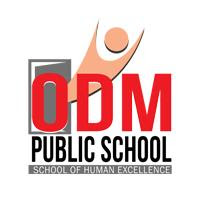